沈芯菱
605賴品均、602林佳緯
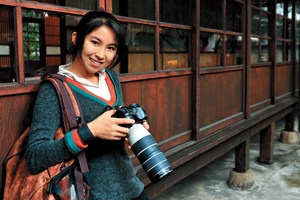 生平故事
沈芯菱出生於貧困的攤販，由於家計清寒，只能半工半讀，但她仍然努力苦學。當我們正在享受著歡樂的童年時光，她卻和父母擠身在破舊的小貨車上，前往市場擺攤，勉強維持生計；當我們正在享受珍饈佳餚時，她卻過著有一餐沒一餐的日子。但，貧窮不但沒有使她自暴自棄，反而讓她更懂得珍惜，學會用自己的雙手，開闢出屬於自己的一片天空。
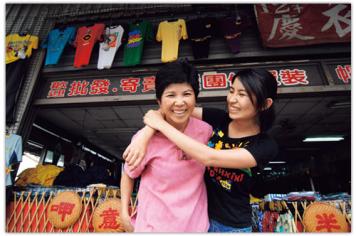 公益
沈芯菱小學五年級便幫自己家的成衣廠架設電子商務網站，在這之後，她開始成立個人電腦工作室接案子、辦公益活動與寫書，她將自己以辛苦的汗水換取的酬勞、獎金、版稅，全部投入公益。沈芯菱11歲便投身公益，15年來，她獨立捐款600萬元!!!她所有的公益行動都是她真切、無私的付出。
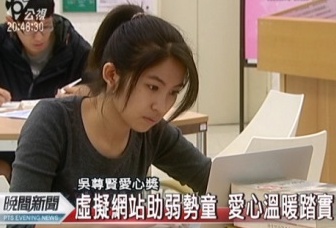 不求回報的沈芯菱
沈芯菱雖然所學不多、個人力量有限，但她仍然無私的奉獻，她還表示:「真正的窮不是沒有錢，而是沒有能力去付出。相對的，富裕是什麼？不是誰擁有得多，而是誰需要得少。」
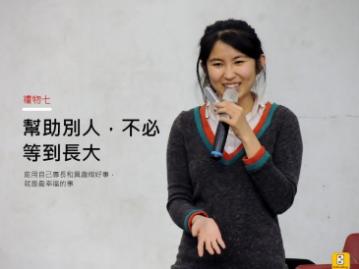 心得
沈心靈感動了社會大眾，他從小出生在貧困的家庭，所以她更能有感受，而去幫助他人。她的話讓我了解到:不論你是貧是富，只要你願意，我相信，你一定能為社會付出，關懷弱勢，造福人群!
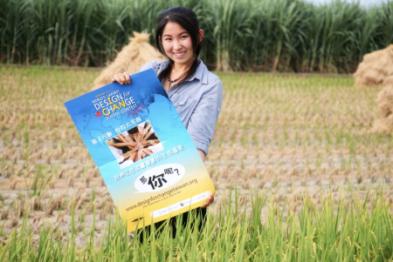 資料來源